ANTONY AND CLEOPATRA
WILLIAM SHAKESPEARE
ACT 5
Presented by
Cattaruzzi Simone, Clementin Emilio, Dibarbora Mattia, Pastoricchio Dana.
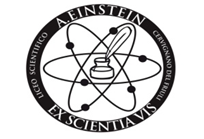 Liceo Scientifico A.Einstein, Cervignano Del Friuli.
20/11/2016
4^ASA
Function of the act in the tragedy’s economy
End of the love which influenced all the previous acts, separation caused by death
Summit of the tragedy
Definitive Cleopatra’s defeat
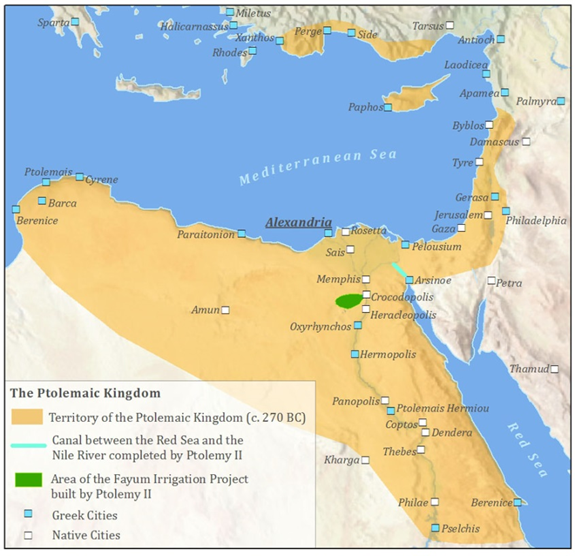 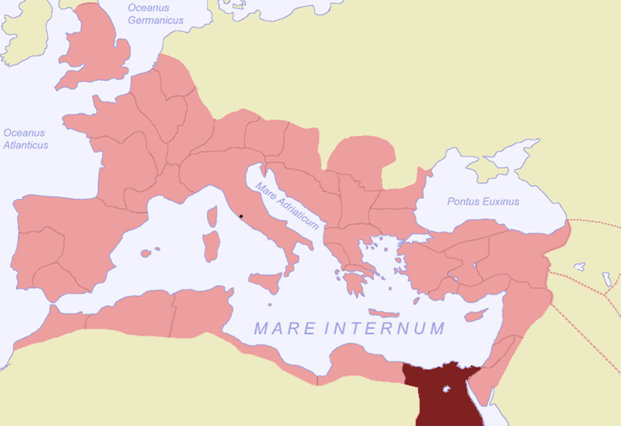 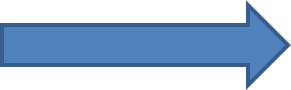 Cattaruzzi Simone, Clementin Emilio, Dibarbora Mattia, Pastoricchio Dana.
20/11/2016
Relation with the previous act
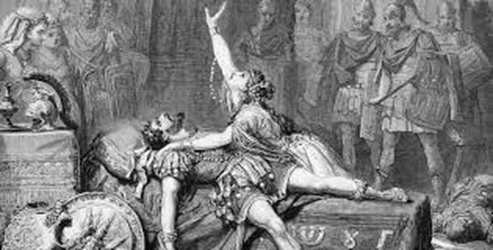 Effects of Antony’s death to Cleopatra and Octavian

Same type of death of the previous characters who died

Regret of the characters for their actions
Cattaruzzi Simone, Clementin Emilio, Dibarbora Mattia, Pastoricchio Dana.
20/11/2016
Aspects of the act
Historical plan: fall of Cleopatra’s kingdom, Roman rule’s beginning




Relationship between Cleopatra and Antony: absent, desperation after Antony’s death
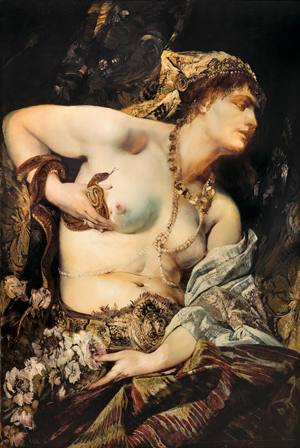 Hans Makart (1840 - 1884)
Cattaruzzi Simone, Clementin Emilio, Dibarbora Mattia, Pastoricchio Dana.
20/11/2016
Themes: surrender, fear to live a humiliating life under Roman rule, suicide, loyalty and fidelity

Curiosities: Cleopatra’s selection of the snake for the suicide,
woman’s roles are acted by young men
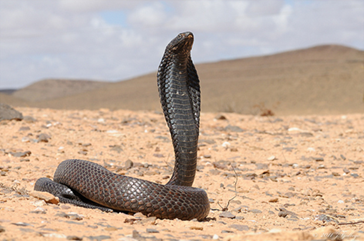 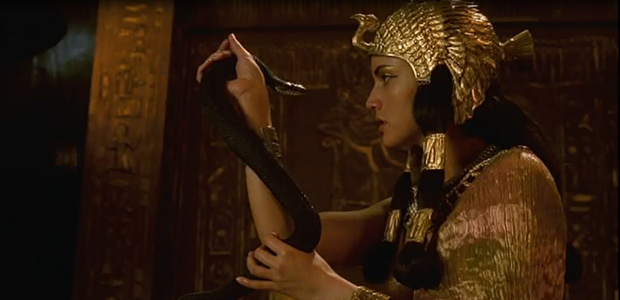 Cattaruzzi Simone, Clementin Emilio, Dibarbora Mattia, Pastoricchio Dana.
20/11/2016
LESSICAL   ASPECTS
Use of the word “worm” to refer to the “asp” in the dialogue between Cleopatra and the clown

Ambiguity of the word “clown”

Presence of enjambement
Cattaruzzi Simone, Clementin Emilio, Dibarbora Mattia, Pastoricchio Dana.
20/11/2016
THANKs FOR yOUR ATTENTION
Cattaruzzi Simone, Clementin Emilio, Dibarbora Mattia, Pastoricchio Dana.
20/11/2016